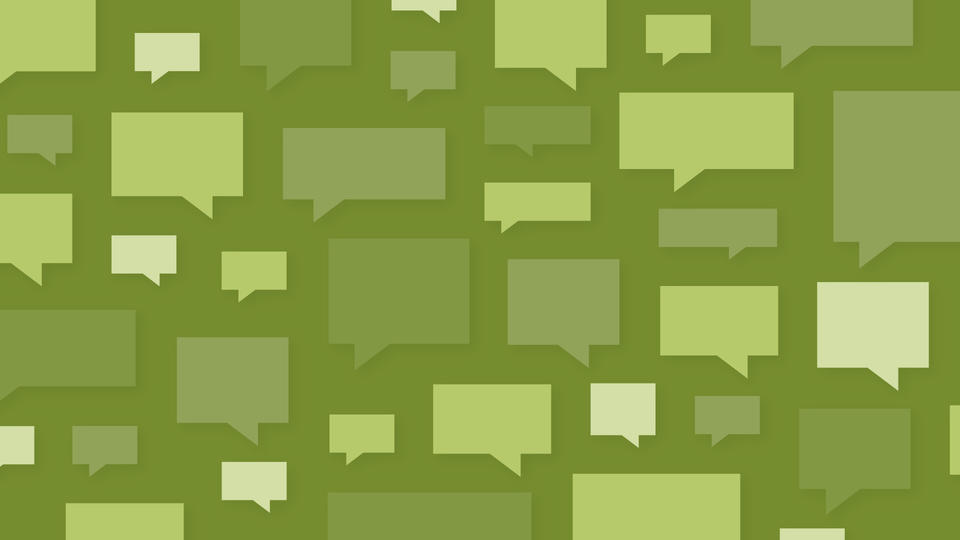 June 14, 2020
How Shall We Respond?
A Christian’s Response to the National Concern Over Racism
John 13:34-35
34 “A new commandment I give to you, that you love one another, even as I have loved you, that you also love one another. 35 “By this all men will know that you are My disciples, if you have love for one another.”
John 17:22-23
22 "The glory which You have given Me I have given to them, that they may be one, just as We are one;  23 I in them and You in Me, that they may be perfected in unity, so that the world may know that You sent Me, and loved them, even as You have loved Me.
Thought
The “way” believers interact, behave, and respond toward one another, be it in church, at home, at work or on social media is ALWAYS to reflect the love and unity we have for one another in and because of Christ.
Ephesians 4:1-3
1 Therefore I, the prisoner of the Lord, implore you to walk in a manner worthy of the calling with which you have been called, 2 with all humility and gentleness, with patience, showing tolerance for one another in love, 3 being diligent to preserve the unity of the Spirit in the bond of peace.
Thought
Believers we are called to engage issues in ways that are clearly distinctive from the world.
Thought
“Believers” too easily regard disagreement with one another as evil, and we are quick to assign the worst of motives to those with whom we disagree on issues that are complex at best; and extraordinarily complex at worst.
Concern #1
For a Christian to mourn and be upset over the murder of George Floyd is an affirmation of the social narrative.
This is false!
Concern #2
To “weep with those who weep” means we must protest with those who protest or to post on social media with those who post on social media.
This is false!
Concern #3
For a Christian to passionately decry and oppose the evils of racism and their impact on our culture means he is agreeing with secular and worldly philosophies that seem to do the same, such as “Critical Race Theory” and “Intersectionality”.
This is false!
Thought
If something is wrong or evil; in fact, if anything is truly wrong or evil; then we, as believers must know that there are “biblical” reasons to oppose what the world also opposes, while simultaneously rejecting the reasons why the world says its evil. (see 1 Corinthians 2:14).
Concern #4
If the world does not see a radical distinction between its outrage and the saints’ zeal against sin; then something is dreadfully wrong.
This is TRUE!
Thought
To possess a biblical, righteous indignation to murder, to rioting, to hatred, to ethnic prejudice means the following for believers: “we do not let the son go down on [our] anger” (Ephesians 4:26); we “do not give the devil an opportunity” to divide and conquer (Ephesians 4:27); and we never “pay back evil for evil” (Romans 12:19).
Concern #5
To show concern, Christians must stand with those who are peacefully protesting.
This is false!
Thought
To peacefully protest is a civil decision not a Christian duty, it is a human work not a Gospel work.
Believers must never conflate social reform with spiritual reformation.
Concern #6
To be silent about injustices makes a person complicit and guilty for that injustice.
This is false!
Concern #7
It is not compassionate on the part of Christians who ask for biblical discernment and biblical definitions in this discussion, and refuse the wholesale/blanket acceptance of cultural ideas and assumptions.
This is false!
Philippians 1:9-10
9 And this I pray, that your love may abound still more and more in real knowledge and all discernment,  10 so that you may approve the things that are excellent, in order to be sincere and blameless until the day of Christ;
Concern #8
Saying that the killing of George Floyd is a serious sin because it took the life of a man made in the image of God (Genesis 9:6) minimizes the abhorrent nature of the crime by de-emphasizing racial prejudice as a possible motive.
This is false!
Concern #9
Saying that humanity is one race (the human race); and one blood derived from Adam seems to dismiss the real differences between cultures and ethnicities.
This is false!
Concern #10
While valuing the image of God in man means to courageously stand against murder, abuse, and racism, it must also include standing against the cursing of our fellow man.
This is true!
Concern #11
We must be careful to biblically define racism if we are to biblically condemn it.
This is true!
(see James 3:9-10)
Concern #12
To make note of other injustices in our society is to minimize the injustice of racism.
This is false!
(See James 2:10; 1 Thessalonians 5:21-22)
Concern #13
To say that we are incapable of fully understanding another person’s experience makes truth relative; and makes our ministry to him insincere or ineffective.
This is false!
Thought
While we cannot fully understand the experiences of others; we know that Jesus is our perfect and sympathetic High Priest (Hebrews 4:14-16).  Therefore, we point the hurting to Jesus; not to our experience or lack of experience. For “we do not preach ourselves but Christ Jesus as Lord” (2 Corinthians 4:5).
Concern #14
Anyone who does not agree with the theory of systemic racism and oppression is denying or justifying the sin of racism.
This is false!
To question or push back on the theory of systemic racism and oppression is not to deny or justify the sin of racism, nor is it to say that racism does not exist in this country, nor is it to say policies and practices ought not to be examined and reformed; nor is it to say that our own hearts are immune to committing such a sin.
2 Corinthians 4:4-5
4 For I am conscious of nothing against myself, yet I am not by this acquitted; but the one who examines me is the Lord. 5 Therefore do not go on passing judgment before the time, but wait until the Lord comes who will both bring to light the things hidden in the darkness and disclose the motives of men's hearts; and then each man's praise will come to him from God.
Concern #15
Pointing to the future hope of perfect justice is just a way of dismissing the current issues and concerns.
This is false!
(read Lamentations 3)
Concern #16
Saying we are incapable of bringing about perfect justice by human means is just a way to excuse or ignore the sins that confront us in this fallen world.
This is false!
(Romans 8:24-25)
Concern #16
It is a cop out to say that the Gospel is the only real answer to social problems that need fixing.
This is false!
(Romans 1:16)
Romans 1:16
“For I am not ashamed of the gospel, for it is the power of God for salvation to everyone who believes, to the Jew first and also to the Greek.”
Matthew 5:13-16
13 You are the salt of the earth; but if the salt has become tasteless, how can it be made salty again? It is no longer good for anything, except to be thrown out and trampled under foot by men. 14 You are the light of the world. A city set on a hill cannot be hidden; 15 nor does anyone light a lamp and put it under a basket, but on the lampstand, and it gives light to all who are in the house. 16 Let your light shine before men in such a way that they may see your good works, and glorify your Father who is in heaven.
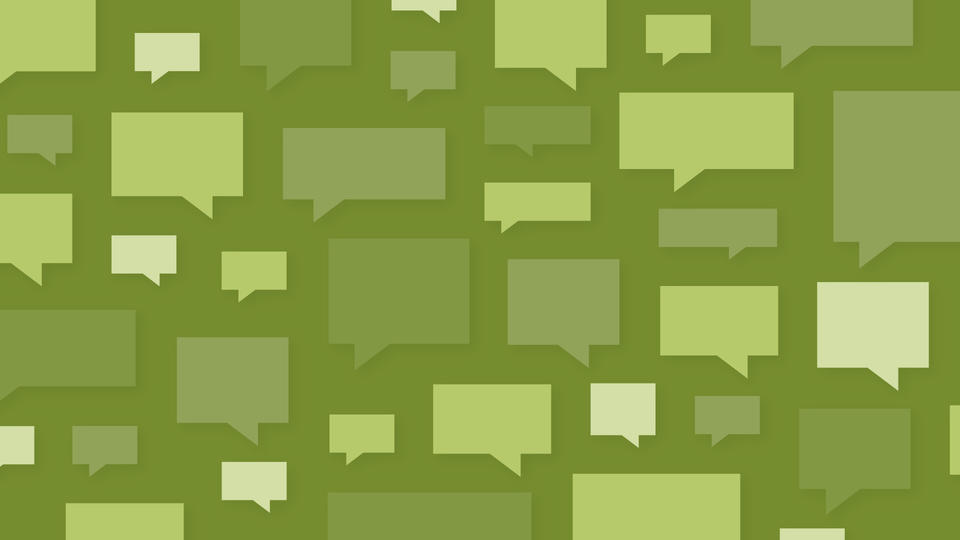 June 14, 2020
How Shall We Respond?
A Christian’s Response to the National Concern Over Racism